Preparing Future-Ready Graduates through Personalised, Self-determined Technology-Integrated Learning
Eddie Yeou
Nanyang Polytechnic, Singapore
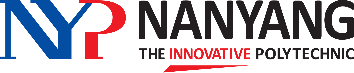 Outline
1. Future Ready Graduates
2. Conceptual Framework
	Elearning 2.0
	Self-determined Learning
3. Blended eLearning 2.0 Environments
4. Findings & Discussions
5. Implications
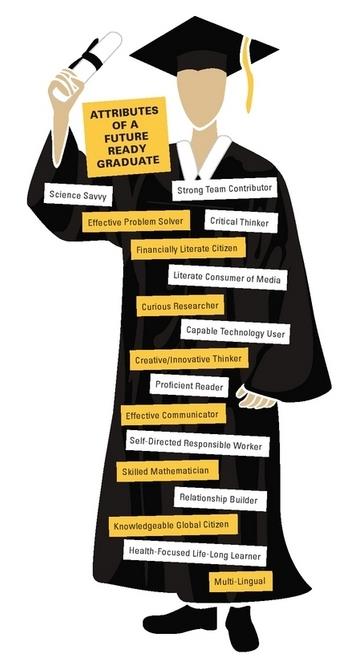 Future-ready Graduates
Future-employment-ready?
Work/Practice-ready?
21st Century-ready?
Everything/Anything-ready?
VUCA (volatile, uncertain, complex, ambiguous) world
Technology/media-suffused world
 21st Century Skills such as professional communication.
Source: p21.org
BM0022 Effective Business Writing
Module Learning Outcome: Learners equipped with career-focused communication skills
Topics:
The 5Cs of effective business writing
Business messages (Bad news, persuasive messages etc.)
Agenda and minutes of meeting
Resume and cover letter
Formal business report
Source: p21.org
Research Design
Explore the effectiveness of using eLearning 2.0 and self-determined learning for 21st Century skills – professional communication skills
What does elearning and elearning look like for future-ready graduates?
Quasi-experimental design
12-week intervention
Pre and post questionnaires
Pre and post proficiency tests
10 classes, 241 participants, 5 instructors
Conceptual Framework
Heutagogy 
(Self-determined Learning)
eLearning 2.0
Open, flexible eLearning conception that places learners in a social, personalised, adaptive learning process (Haj-Bolouri, Flensburg, & Thapa, 2016)
Holistic, learner-centred approach – learner negotiation, flexible curriculum, co-development (Blaschke & Hase, 2016)
Personalised, Blended 
eLearning 2.0 Environments
Converged blended technology-integrated learning environment
Blended eLearning 2.0 Environments
Blended eLearning 2.0 Environments
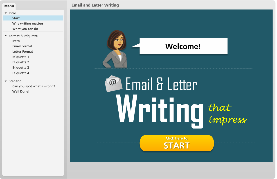 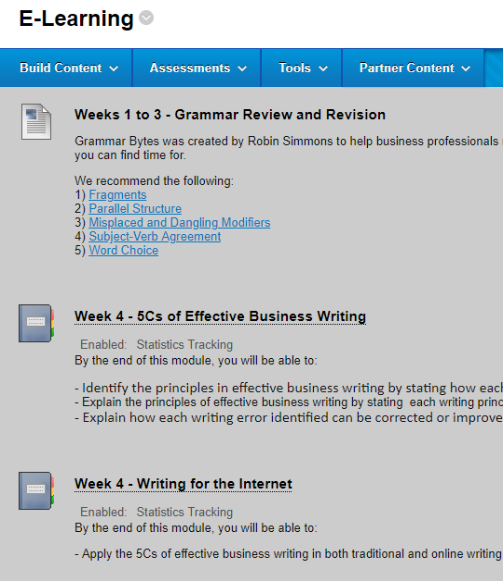 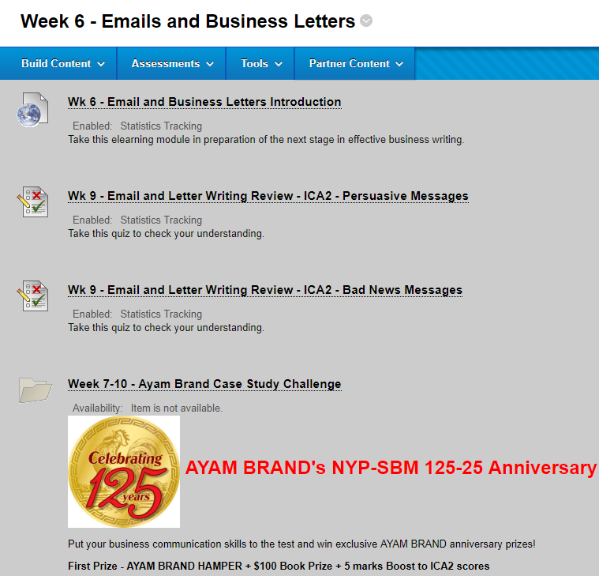 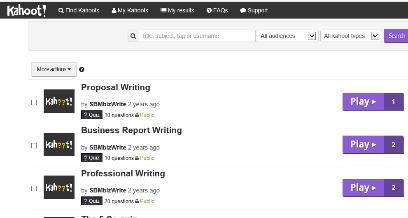 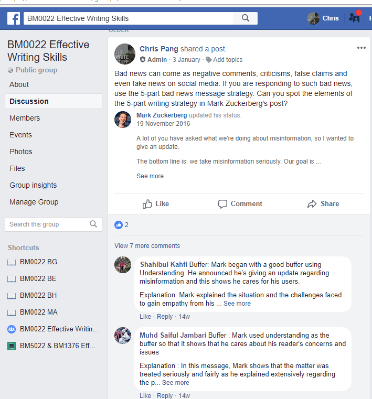 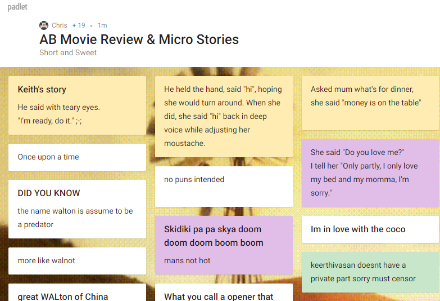 eLearning packages, Web 2.0 activities, co-teaching activities
E-Lesson Plan – Learners can negotiate what, how, how much to cover.
Technology-integrated activities with authentic professional communication challenges
Findings – Social Media Habits
Learners started on social media in pre-teens.
High social media consumption per day
Findings – Learning Preferences
Learners preferred social media/online learning.
Learners may favour the freedom more though!
Findings – Self-determined Characteristics
Learners:
More likely to take charge of own learning.
More willing to suggest topics, negotiate delivery & learning activities, & experience greater control of learning
Increased perceived writing proficiency gains
Findings – Proactivity
Higher learner negotiation and sense of control translated to higher learner proactivity
More likely to seek additional coaching, pursue learning beyond the classroom
Findings – Digital Literacy
Technology-embedded activities were corelated with learner interest and extra learning. 
Learners more likely to enjoy learning, and learn beyond the topic.
Findings – Learners’ Co-Developed Content
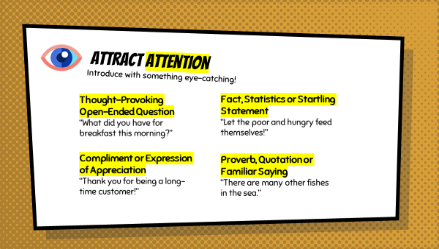 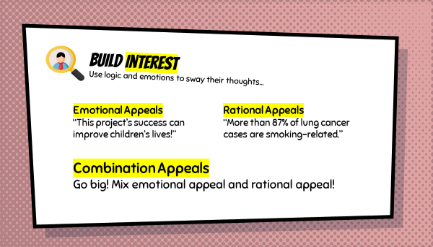 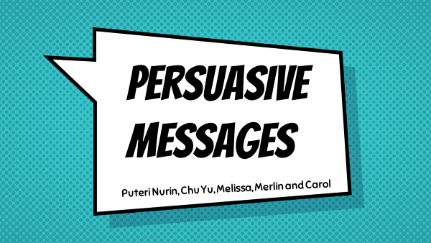 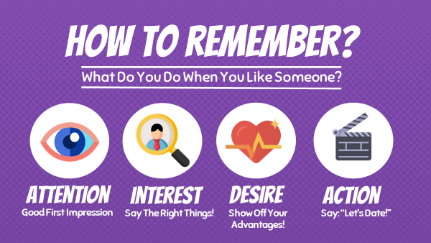 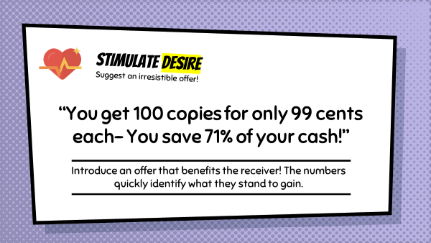 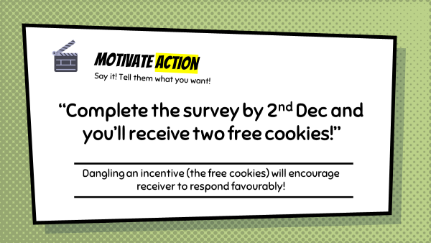 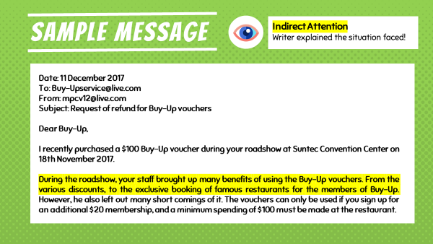 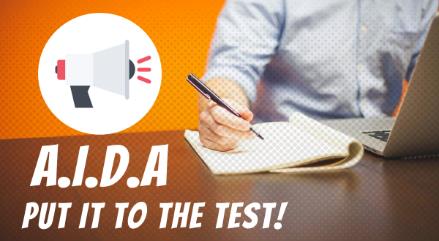 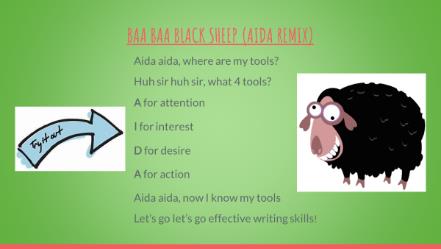 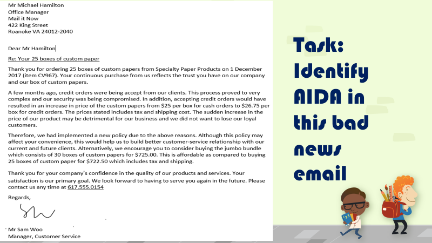 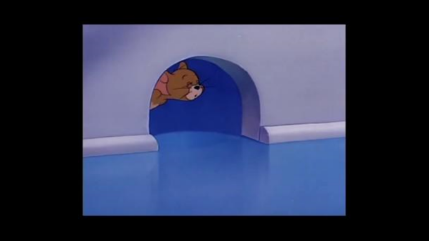 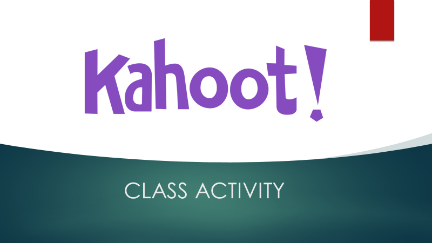 Learners co-developed high quality, relevant, participatory content!
Implications
eLearning 1.0’s transmissive mode increasingly challenged
Shift towards a multiplicity of skills
Skills building comes first for future-ready graduates using heutagogy (personalised, self-determined learning).
Perhaps, future-ready educators are urgently needed!
Blended eLearning 2.0 environments may well be a viable future for preparing future-ready graduates.
For enquiries, explorations, collaborations & future possibilities:
Eddie Yeou
School of Business Management
Nanyang Polytechnic

Eddie_Yeou@nyp.edu.sg